March 21, 2019
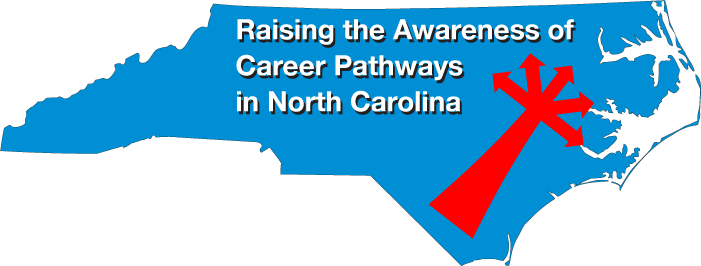 Bob Witchger
Chris Droessler
	NC Community Colleges

Cheryl Cox
	NC Department of Public Instruction
www.ncperkins.org/presentations
[Speaker Notes: ====
March 21, 2019]
Raising the Awareness of Career Pathways in North Carolina
The purpose of these monthly webinars
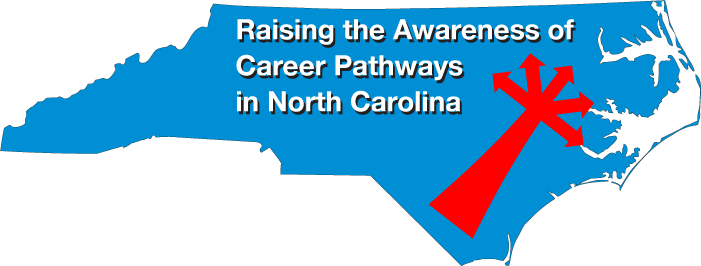 www.ncperkins.org/presentations
[Speaker Notes: Welcome to something new.

Thanks to all of you who have helped plan open house events the last seven years for Advanced Manufacturing and Construction Careers. 

We believe we have done very well getting the word out about the great careers across the state.

We are combining efforts starting now -- to help promote the great jobs, often unknown, in the great state of North Carolina.


We are going to let you know about some great career opportunities in North Carolina.


Please download this PowerPoint file and use it anyway you can to help get folks on a career pathway.
The reference showing from where the information was found is in the Notes section under each slide.

Get the PowerPoint on our NCPerkins.org website on our Presentations and Webinars page.  
Here is the direct address.]
Chip Overman
Director of Operations
Clancy & Theys Construction Co.
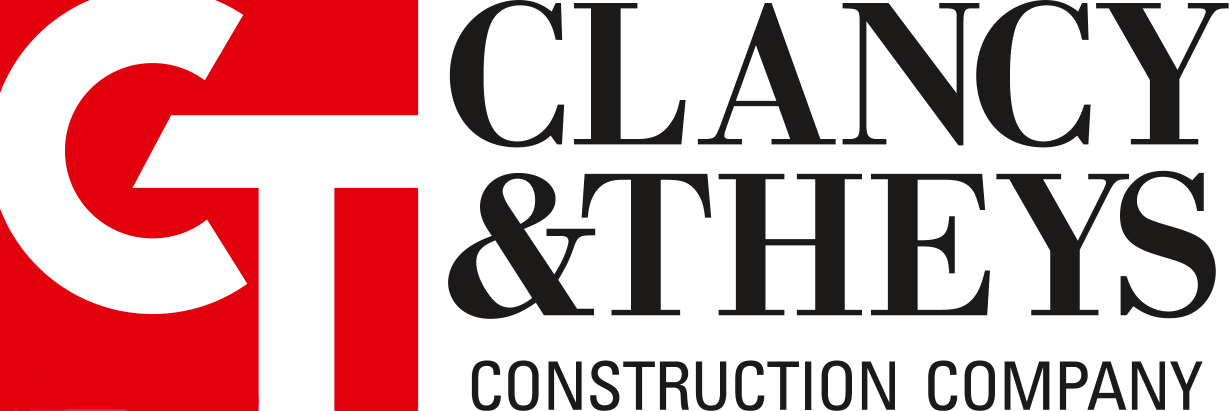 [Speaker Notes: https://www.clancytheys.com/]
Grand Opening @ Catawba Valley Community College
New Workforce Solutions Complex
Automotive Systems Technology
Computer Engineering Technology
Computer Integrated Machining
Electrical Engineering Technology
Electronics Engineering Technology
Electrical Systems Technology
HVAC
Industrial Systems Technology
Mechanical Engineering Technology
Mechatronics Engineering Technology
Welding
[Speaker Notes: Catawba Valley Community College held an open house a few days ago to celebrate the grand opening of their new Workforce Solutions Complex. You see here the programs offered at the complex..

The college worked closely with the three local public school systems to design the programs that led to the building of this complex.
The goal is a seamless transition for the students from high school to the community college and on to employment.

Here to talk about this event is …]
Dr. Ryan McCrearyK-64 Career and College Advocate
Catawba Valley Community College
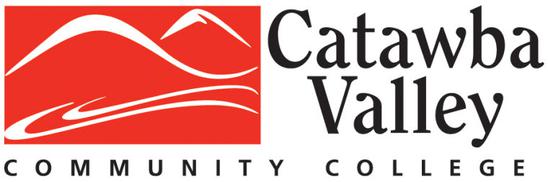 [Speaker Notes: =====

Mary M. ReynoldsAlumni Affairs Director/Public Information Officer

Mark StoryChief Executive Officer of K-64]
Workforce Solutions Complex @Catawba Valley Community College
Workforce Solutions Complex
[Speaker Notes: ========

Catawba Valley Community College held an open house a few days ago to celebrate the grand opening of their new Workforce Solutions Complex. You see here the programs offered at the complex..]
Workforce Solutions Complex @Catawba Valley Community College
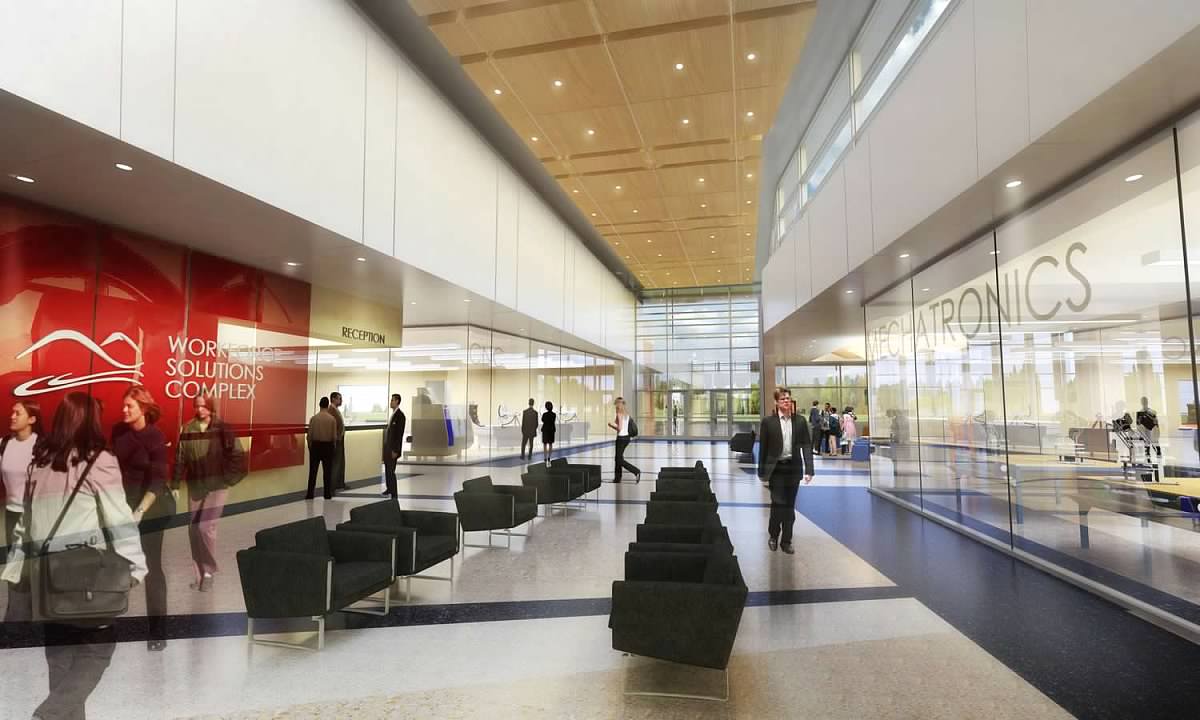 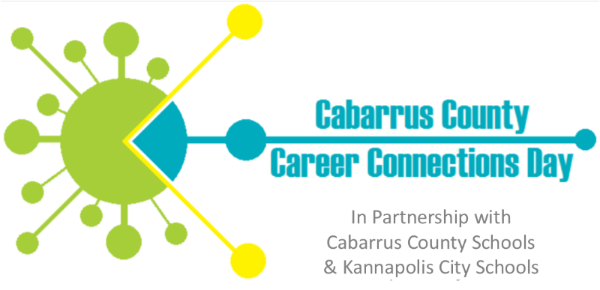 [Speaker Notes: The Cabarrus County Career Connections Day was on March 19, 2019
 
The Cabarrus County Career Connections Day is no ordinary career fair. 
It is an interactive hands-on day where students can explore potential careers, interact with local employers and hear dynamic speakers prepare them for the workforce. 
High school juniors from both Cabarrus County Schools and Kannapolis City Schools attended this exciting event to help them see their future and prepare for it! 
 
https://cabarruscountyeducationfoundationorg.presencehost.net/what-we-do/cabarrus-county-career-connections-day.html
 
Mark Seifel mseifel@centralina.org]
Mark SeifelBusiness Services Leader
Centralina Workforce Development Board
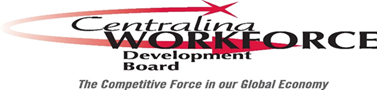 Cabarrus County Career Connections Day
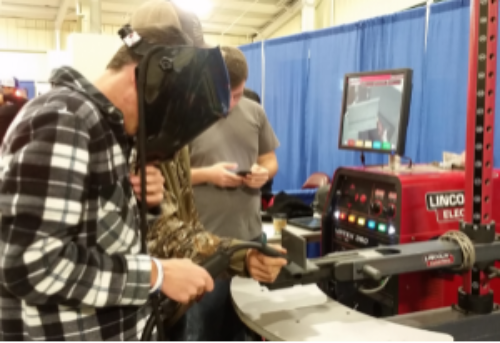 [Speaker Notes: The Cabarrus County Career Connections Day was on March 19, 2019
 
The Cabarrus County Career Connections Day is no ordinary career fair. It is an interactive hands-on day where students can explore potential careers, interact with local employers and hear dynamic speakers prepare them for the workforce. High school juniors from both Cabarrus County Schools and Kannapolis City Schools will be invited to attend this exciting event that will help them see their future and prepare them for it! 
 
https://cabarruscountyeducationfoundationorg.presencehost.net/what-we-do/cabarrus-county-career-connections-day.html
 
Mark Seifel mseifel@centralina.org]
Cabarrus County Career Connections Day
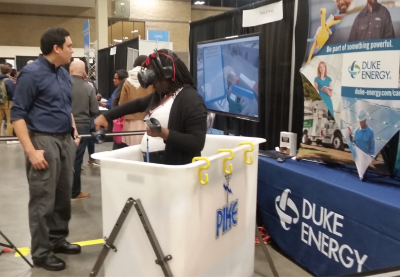 [Speaker Notes: The Cabarrus County Career Connections Day was on March 19, 2019
 
The Cabarrus County Career Connections Day is no ordinary career fair. It is an interactive hands-on day where students can explore potential careers, interact with local employers and hear dynamic speakers prepare them for the workforce. High school juniors from both Cabarrus County Schools and Kannapolis City Schools will be invited to attend this exciting event that will help them see their future and prepare them for it! 
 
https://cabarruscountyeducationfoundationorg.presencehost.net/what-we-do/cabarrus-county-career-connections-day.html
 
Mark Seifel mseifel@centralina.org]
February was Career Pathways Month in North Carolina
[Speaker Notes: February is Career Pathways Month in North Carolina


https://www.nccommunitycolleges.edu/february-career-pathways-month-north-Carolina

North Carolina Community College System President Peter Hans and State Superintendent of Public Instruction Mark Johnson have joined to proclaim the month of February “Career Pathways Month” in North Carolina.
The proclamation acknowledges the many great career paths that are available to North Carolina’s public school students. Johnson and Hans made the announcement at the North Wake College and Career Academy in Wake Forest. The school is a partnership between Wake Technical Community College and the Wake County Public School System. “The path to a successful and fulfilling career is not just reserved for those with four years of college,” Johnson said. “Students have the opportunity to find a great career through apprenticeships, technical training, the military and a two-year associate degree, just to name a few.”
Johnson and Hans were joined by individuals representing the various career pathways available, including nursing students, technicians, instructors and members of the military. “North Carolina’s community colleges are dedicated to helping students obtain the necessary skills and education that are in demand today by employers,” Hans said. “In working closely with North Carolina’s public schools, we can help them get on the path to a great career.”]
February was Career Pathways Month in North Carolina
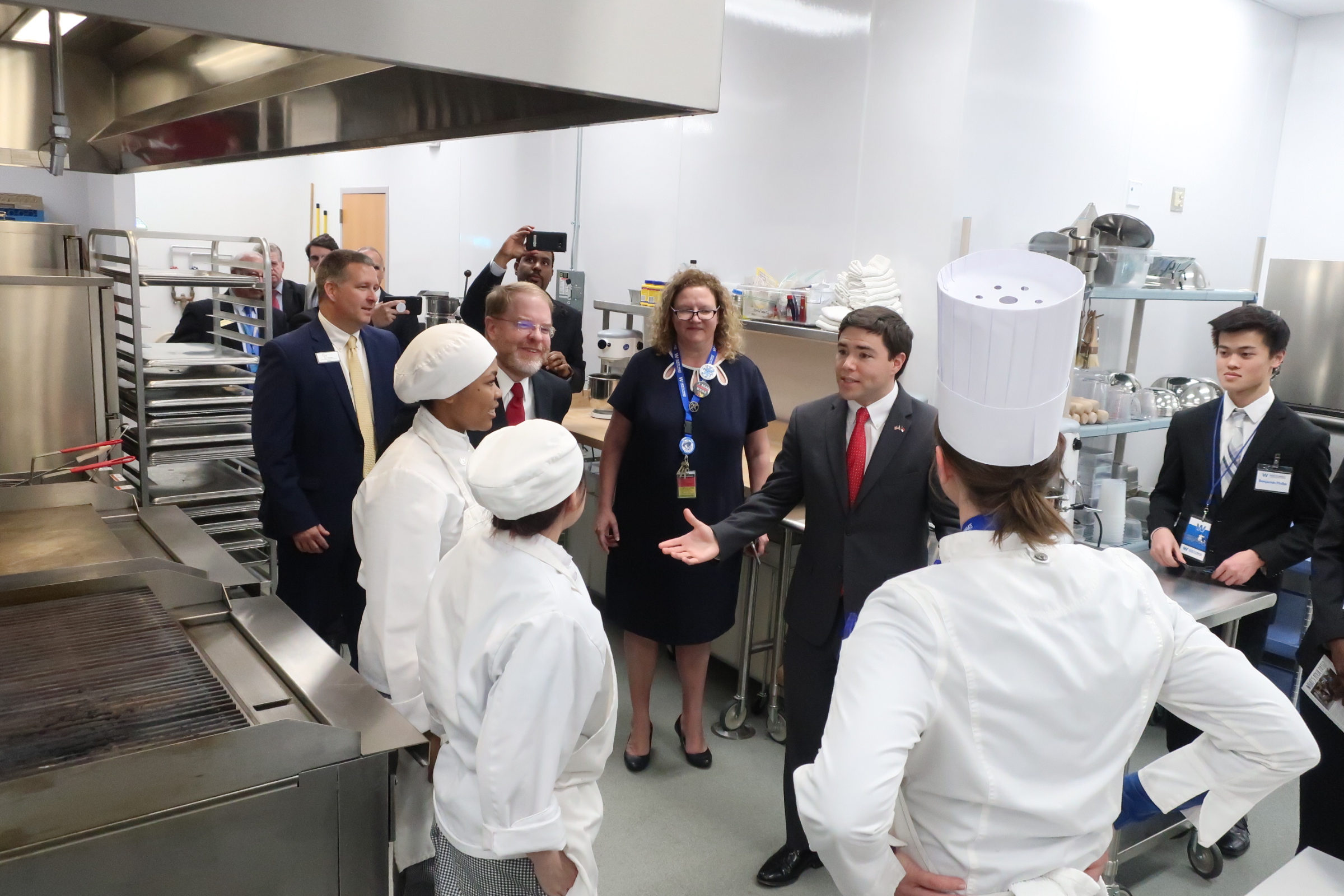 [Speaker Notes: President Peter Hans and Superintendent Johnson traveled around the state to see our Career Pathways in action.

Here they are talking to talking to our Culinary Students



====

February is Career Pathways Month in North Carolina


https://www.nccommunitycolleges.edu/february-career-pathways-month-north-Carolina

North Carolina Community College System President Peter Hans and State Superintendent of Public Instruction Mark Johnson have joined to proclaim the month of February “Career Pathways Month” in North Carolina.
The proclamation acknowledges the many great career paths that are available to North Carolina’s public school students. Johnson and Hans made the announcement at the North Wake College and Career Academy in Wake Forest. The school is a partnership between Wake Technical Community College and the Wake County Public School System. “The path to a successful and fulfilling career is not just reserved for those with four years of college,” Johnson said. “Students have the opportunity to find a great career through apprenticeships, technical training, the military and a two-year associate degree, just to name a few.”
Johnson and Hans were joined by individuals representing the various career pathways available, including nursing students, technicians, instructors and members of the military. “North Carolina’s community colleges are dedicated to helping students obtain the necessary skills and education that are in demand today by employers,” Hans said. “In working closely with North Carolina’s public schools, we can help them get on the path to a great career.”]
February was Career Pathways Month in North Carolina
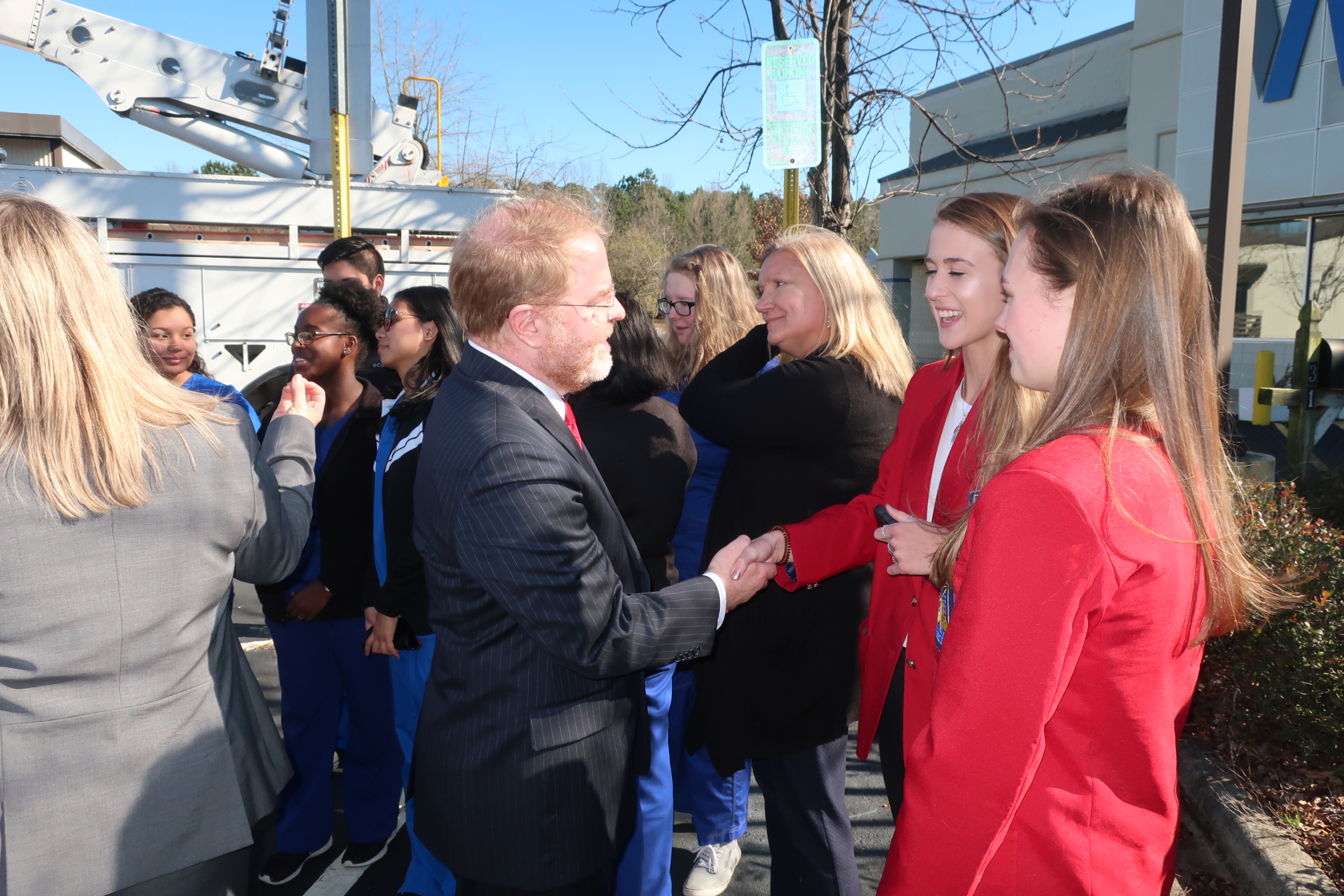 [Speaker Notes: President Hans talking to some of our SkillsUSA students


=======

February is Career Pathways Month in North Carolina


https://www.nccommunitycolleges.edu/february-career-pathways-month-north-Carolina

North Carolina Community College System President Peter Hans and State Superintendent of Public Instruction Mark Johnson have joined to proclaim the month of February “Career Pathways Month” in North Carolina.
The proclamation acknowledges the many great career paths that are available to North Carolina’s public school students. Johnson and Hans made the announcement at the North Wake College and Career Academy in Wake Forest. The school is a partnership between Wake Technical Community College and the Wake County Public School System. “The path to a successful and fulfilling career is not just reserved for those with four years of college,” Johnson said. “Students have the opportunity to find a great career through apprenticeships, technical training, the military and a two-year associate degree, just to name a few.”
Johnson and Hans were joined by individuals representing the various career pathways available, including nursing students, technicians, instructors and members of the military. “North Carolina’s community colleges are dedicated to helping students obtain the necessary skills and education that are in demand today by employers,” Hans said. “In working closely with North Carolina’s public schools, we can help them get on the path to a great career.”]
February was Career Pathways Month in North Carolina
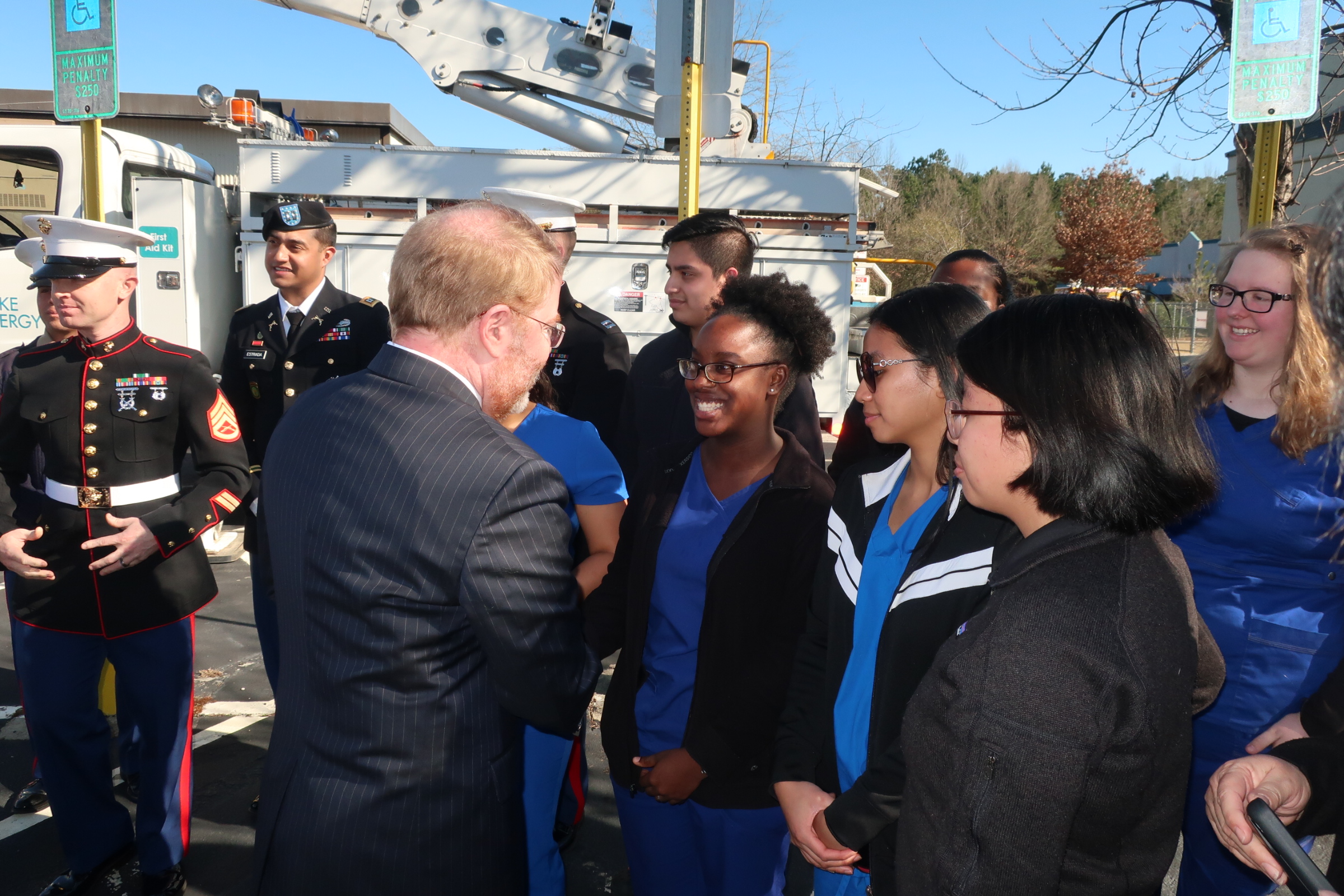 [Speaker Notes: President Hans talking to some of our Health Science students


=======

February is Career Pathways Month in North Carolina


https://www.nccommunitycolleges.edu/february-career-pathways-month-north-Carolina

North Carolina Community College System President Peter Hans and State Superintendent of Public Instruction Mark Johnson have joined to proclaim the month of February “Career Pathways Month” in North Carolina.
The proclamation acknowledges the many great career paths that are available to North Carolina’s public school students. Johnson and Hans made the announcement at the North Wake College and Career Academy in Wake Forest. The school is a partnership between Wake Technical Community College and the Wake County Public School System. “The path to a successful and fulfilling career is not just reserved for those with four years of college,” Johnson said. “Students have the opportunity to find a great career through apprenticeships, technical training, the military and a two-year associate degree, just to name a few.”
Johnson and Hans were joined by individuals representing the various career pathways available, including nursing students, technicians, instructors and members of the military. “North Carolina’s community colleges are dedicated to helping students obtain the necessary skills and education that are in demand today by employers,” Hans said. “In working closely with North Carolina’s public schools, we can help them get on the path to a great career.”]
April 8-12, 2019
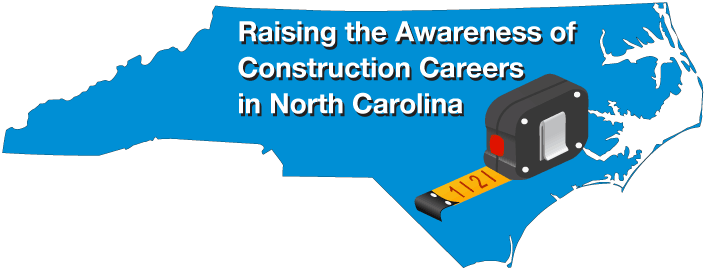 Bob Witchger
Chris Droessler
	NC Community Colleges

Cheryl Cox
	NC Department of Public Instruction
NCperkins.org/construction
[Speaker Notes: Our Construction Careers Week is coming up in April. 

It's a state-wide effort to get the word out about the great careers in the construction industry.]
Vision
To raise the awareness of Construction Careers across North Carolina 
To provide an opportunity for students and parents to visit community colleges to learn of the many opportunities for training in the trades 
To provide an opportunity to Students and Parents to talk to employers in their community about president and future employment opportunities in their construction businesses
[Speaker Notes: So here is why we do this.

Coming out of the recession, the construction industry is ready to build but they need more workers.

These open houses are a way to let the future construction workers see what's down the road.  To try on the industry and see if it fits.]
What?
Curriculum, continuing education, and basic skills coming together to coordinate a career fair or other activities 
Invite local construction businesses to the college for a career fair activity 
Use your imagination and ideas to help raise the awareness of building trades careers.
[Speaker Notes: We envision open houses.

Our colleges are doing their part in creating these open houses. 

Each month we will let you know about the events that might be in your part of the state.]
Activities
Construction site tours
Open house
Hands-on
Job fair
Presentations to students
Day-time events and evening events
Invite the media
Let the community know what goes on behind that big exterior wall
[Speaker Notes: There are all kinds of events you can hold during this week to promote what you are doing and hopefully get your future employees interested.

Open Houses could occur at a community college or at a construction site, or at the headquarters for a construction company.

Even high schools hosted events last year.]
Who?
Middle school students, teachers, counselors, and parents
High school students, teachers, counselors, and parents
Current and future community college students
College graduates
NCWorks Career Center participants
General community
[Speaker Notes: These kind of open houses can benefit people at all kinds of places in life.]
Construction Week Website
www.ncperkins.org/construction
Event Calendar 
Promotional Materials
Planning Meetings/webinars
Partners
Participating Colleges
Secret password to post an event: builtinnc
[Speaker Notes: Secret password = builtinnc

The go-to website for all events in North Carolina is 

NC Perkins dot org slash construction

There you will find the calendar of events, promotional materials, information about our planning meetings, like this one, and our partners and our participating colleges.

Lots of good stuff on that web site.

Stick a bookmark on that page, so you can keep checking it as we get closer to the big week.



======

www.ncperkins.org/construction]
Calendar of Events
Career Open Houses
[Speaker Notes: Lets' take a look at the events that we know about across the state.

If you know of a large event, please let us know so we can promote it.

We are not talking about job fairs where the focus is on getting hired.

What we are talking about are the events where careers can be explored and tried out.
This is for folks to explore careers and talk to professionals about those careers.  

It's about career exploration
It's about recruiting folks into an industry, not just a specific company.]
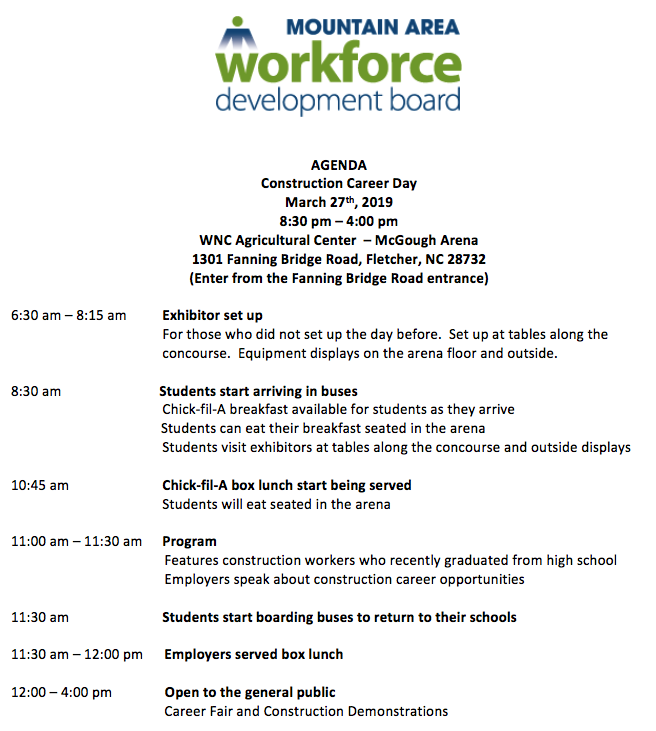 [Speaker Notes: Near Asheville

Construction Career Day on March 27 - this Wednesday

The morning  is just for students, but i'm sure they would accept adults who want to steal ideas about how to run a career fair.


nathan@landofsky.org
Nathan Ramsey]
Nathan Ramsey
Land of Sky Regional Council
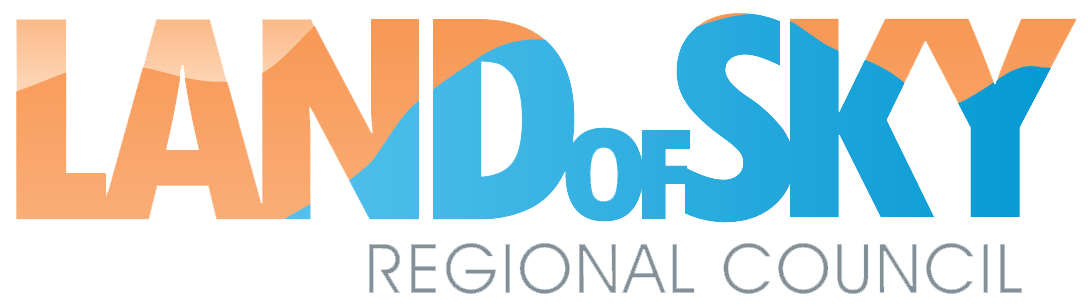 [Speaker Notes: nathan@landofsky.org
Nathan Ramsey]
S.H.E.D. - Raleigh
March 28-30, 8am - 5pm @ the NC State Fairgrounds 
Wake County Schools and Wake Tech CC
HS Drafting students draw plans
HS Construction students build the sheds
HS Media students document the event
Expect 20 teams to participate
Judged by licensed building inspectors
Bid to buy a shed
[Speaker Notes: SHED seeks to join companies in the construction community with our local schools to encourage students, parents, and educators to explore the various career opportunities available while strengthening our workforce for the future of our industry.

Expecting 20 teams

https://www.facebook.com/WCPSS.SHED/

https://www.linkedin.com/company/shednc/

Sheds are auctioned off   https://www.32auctions.com/shed2019

https://www.eventbrite.com/e/2019-shed-competition-tickets-56430355713

Phil Vice @ WCPSS]
Phil ViceSenior AdministratorTechnology and Trade & Industrial Education
Wake County Public School System
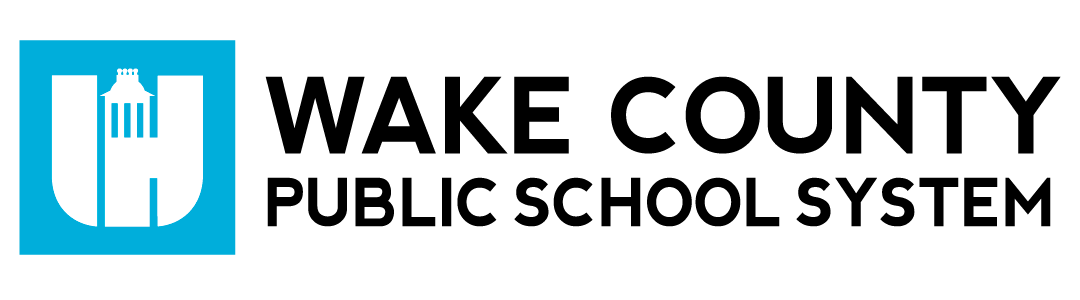 Construction Awareness Week Live Builds @ Pitt Community College
April 9, 2019 @ CIT Building
8:30 am to 2:00 pm
Live-build projects
Design development to construction to technologies and project completion
More than just hands-on training
Empowers each student with a sense of pride, as they are able to see their hard work evolve into a finished product.
[Speaker Notes: “Students from five different CIT programs are involved in the live-build projects, carrying out a variety of hands-on tasks that range in scope from design development to construction to technologies and project completion,” said Maurey Verzier, chair of PCC’s Building and Construction Technology Department. “This type of learning environment facilitates more than just hands-on training; it empowers each student with a sense of pride, as they are able to see their hard work evolve into a finished product.”

https://pittcc.edu/construction-careers-awareness-week-is-april-9-13/



Maurey Verzier, Pitt Community Collegemverzier@email.pittcc.edu, 252-493-7282]
Maurey Verzier
Pitt Community College
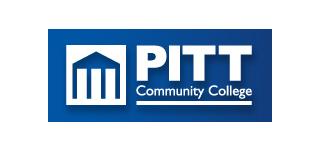 [Speaker Notes: Lets' take a look at the events that we know about across the state.

If you know of a large event, please let us know so we can promote it.

We are not talking about job fairs where the focus is on getting hired.

What we are talking about are the events where careers can be explored and tried out.
This is for folks to explore careers and talk to professionals about those careers.  

It's about career exploration
It's about recruiting folks into an industry, not just a specific company.]
BlueFest at Nash Community College
April 27 @ 8:30am to 1 pm in Rocky Mount
Small Business Showcase 
Run for Knowledge 5K road run
Activities tied to college programs
Student Expo to exhibit academic work
Electric Line demonstration
Music, fun and more
Pet-friendly event
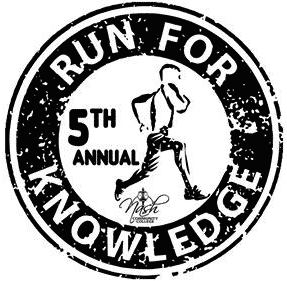 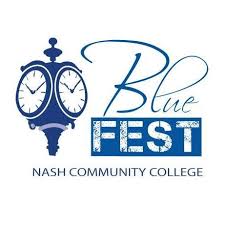 [Speaker Notes: The community is invited to the Fourth Annual Blue Fest Saturday, April 27, 2019 at Nash Community College. The campus festival will include the Fifth Annual Run for Knowledge 5K and additional short activities tied to college programs. A Student Expo will be held to exhibit academic work well done. Blue Fest is for the entire family, pet-friendly and there will be activities of interest for everyone. An Electric Line Demonstration is planned.

https://www.facebook.com/nccbluefest/

 https://www.facebook.com/nccbluefest/videos/1601846286522768/

Wil van der Meulen, Nash Community Collegewilvan@nashcc.edu, 2529045598]
Wil van der Meulen
Nash CC
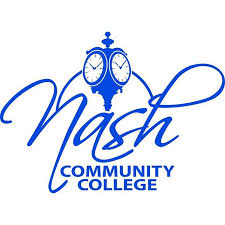 Construction Week
NC Construction Careers Awareness Week
April 8-12, 2019
ncperkins.org/construction
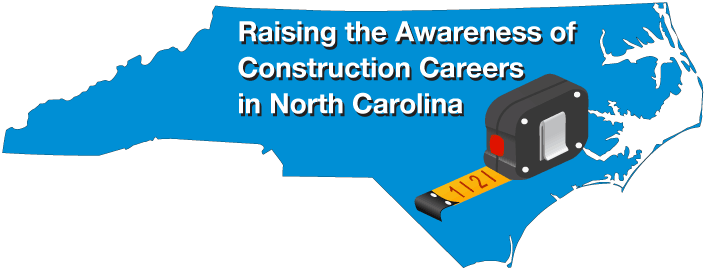 [Speaker Notes: We mentioned this earlier.
We hope to have open houses at our college construction programs across the state.

If you have an event, please let us know. We'll get you to share it at the webinar next month.

ncperkins.org/construction]
SkillsUSA - State CompetitionGreensboro
April 9
10am to 4 pm - Techspo and Exhibits
April 10
7:30 am to completion - Skills Contests
8 am to 3 pm - Techspo and Career Fair
7:30 pm - Postsecondary Awards Ceremony
April 11
9:00 am - Secondary Awards Ceremony
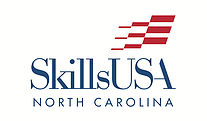 https://www.skillsusanc.org/state-conference
[Speaker Notes: Skills USA is a more than just a student club.

We go to the state-wide competition every spring in Greensboro.

The postsecondary participants and competitions have been growing for years.

Lots of businesses come to this competition to recruit right off the competition floor.


It is free to the public to walk in and see students in a variety of competitions form carpentry, to web design to hair design.


https://www.skillsusanc.org/state-conference]
Manufacturing Week
NC Advanced Manufacturing Careers Awareness Week
September 30 – October 4, 2019 
ncperkins.org/manufacturing
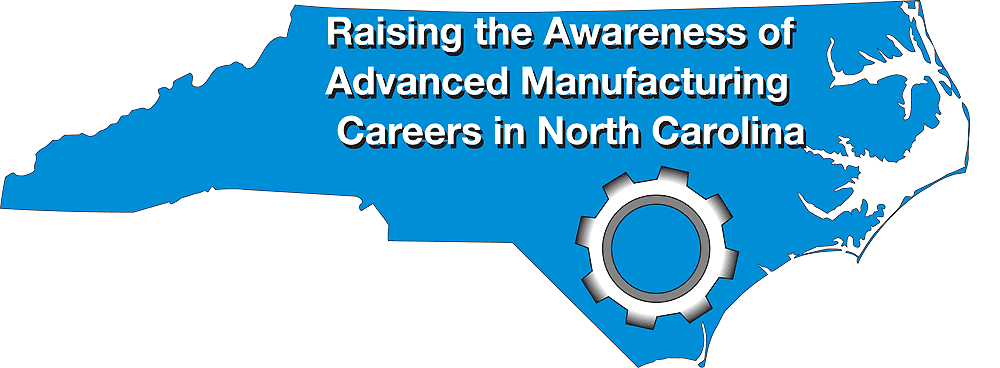 [Speaker Notes: First week in October, we expect about 70 open houses across the state.

If you are a business, a college, or evn a high school, start planning our open house now.

NCperkins.org/manufacturing]
Charlotte Career Discovery Day
2,000 students
100 businesses and colleges
collaboration between 
City of Charlotte
Charlotte-Mecklenburg Schools (CMS)
November 2019
[Speaker Notes: Charlotte has a big event where they bring together 2,000 students and 100 businesses and colleges to help these students decide on a career pathway.
That will be in November.



https://charlottenc.gov/Mayor/Youth/MYEP/Pages/CCDD.aspx]
Raising the Awareness of Career Pathways in North Carolina
Next meeting is April 25, 2019
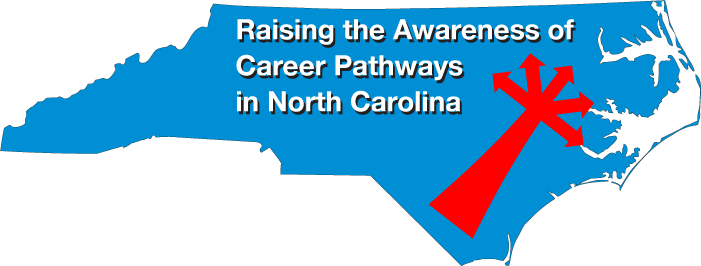 www.ncperkins.org/presentations
[Speaker Notes: Our next meeting like this one will be on ------.

We will be talking about the great events happing during Construction Careers Week

You can go to the NCPerkins website to register for that meeting.

We'll also send you a reminder, since you are now on our mailing list.

So go ahead and sign up for all the meetings, and you'll be reminded the day before.]
https://www.youtube.com/watch?v=x-e_vaKzOfM
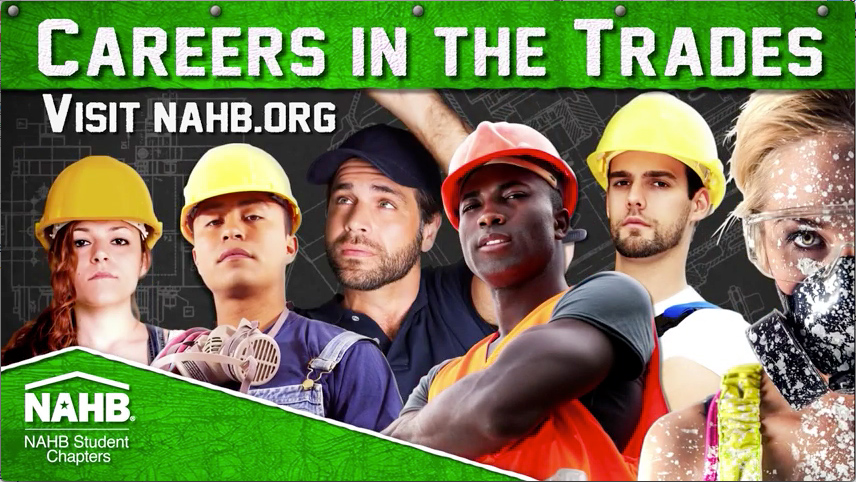 [Speaker Notes: https://www.youtube.com/watch?v=x-e_vaKzOfM



National Association of Home Builders
https://www.nahb.org/]